CONSEGUIR EL TRABAJO | DESPUÉS DE LA ENTREVISTA
PARTES DE UNACARTA COMERCIAL
© 2022 OVERCOMING OBSTACLES
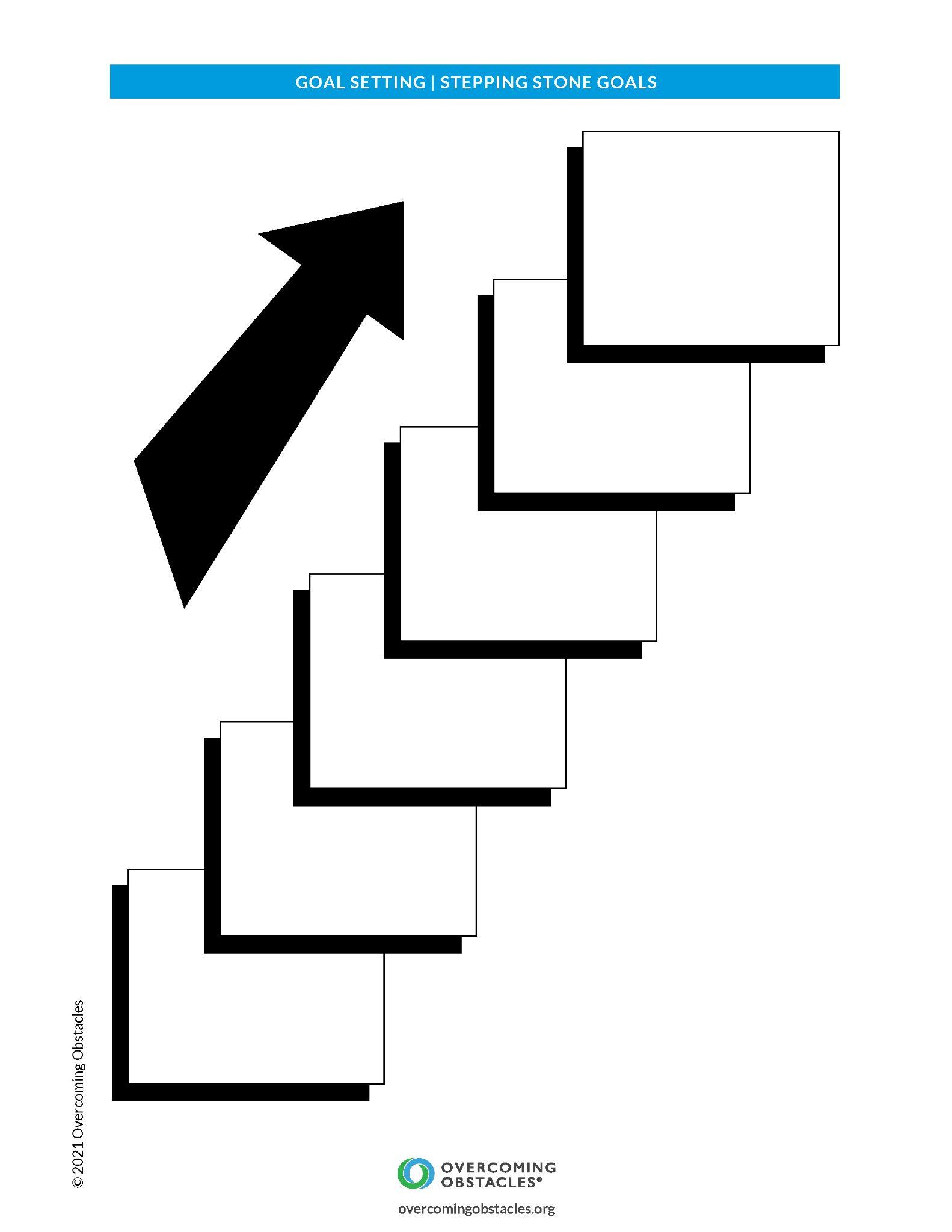